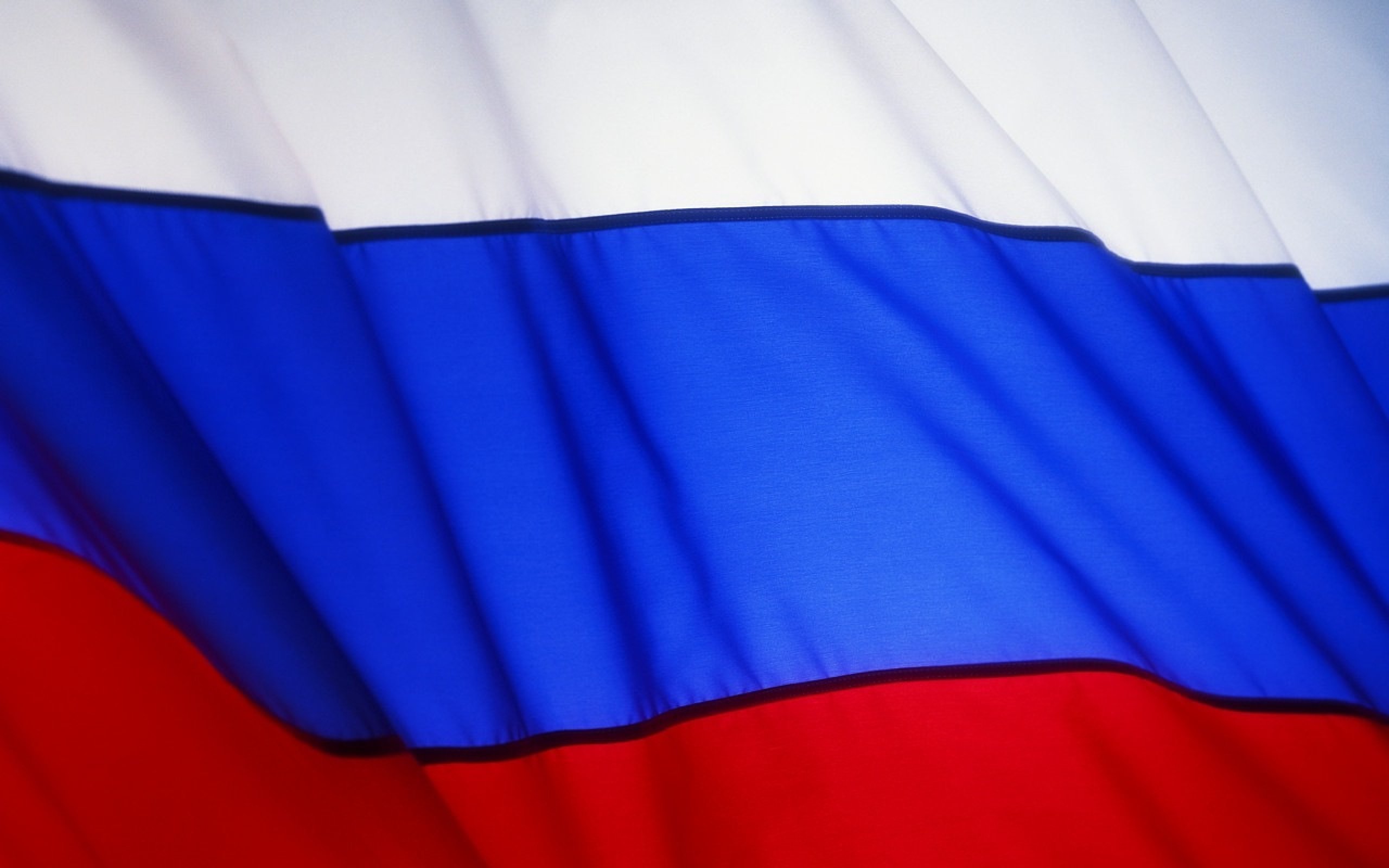 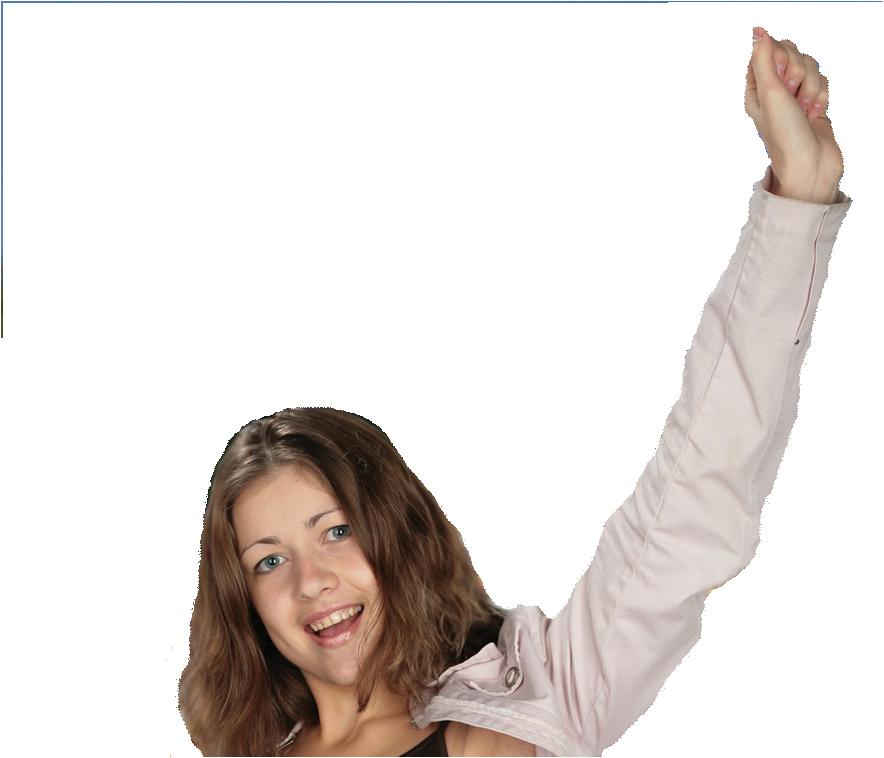 У тебя есть
голос!
Из истории выборов

Викторина
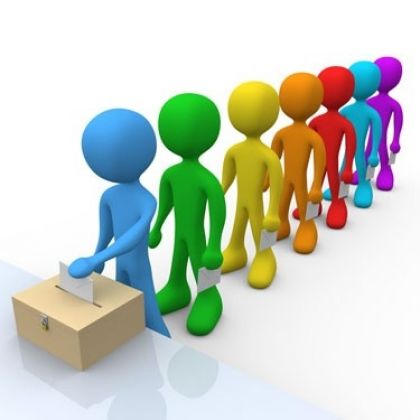 Это интересно
Выборы в древности
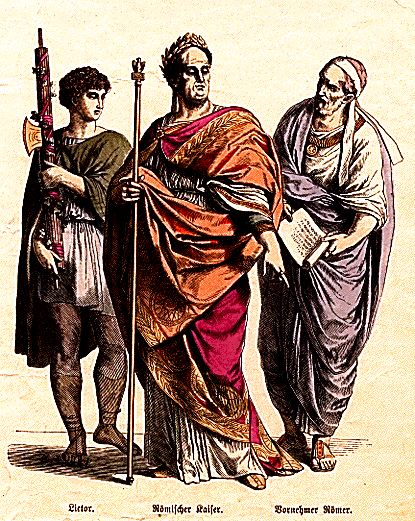 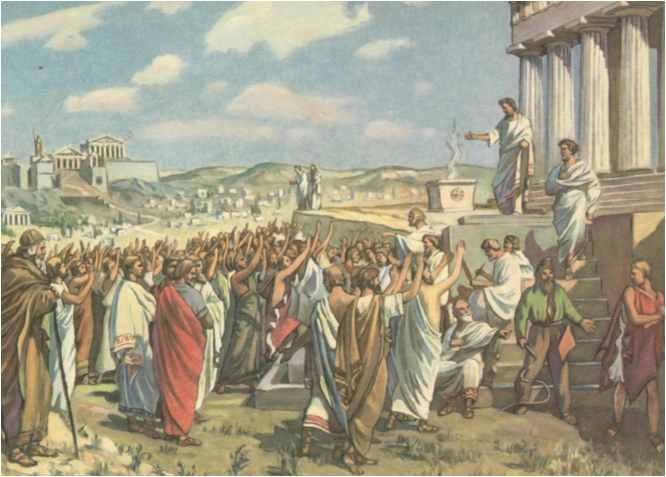 Кто из перечисленных лиц мог считаться гражданином  античного государства и участвовать в его политической жизни?

 Патриции
 Женщины
 Иностранцы
Гражданином в античном мире называли человека, обладавшего 
  правом на земельную собственность,
  правом на участие в защите родных рубежей,
  правом на  участие в политической жизни, то  есть в управлении обществом.
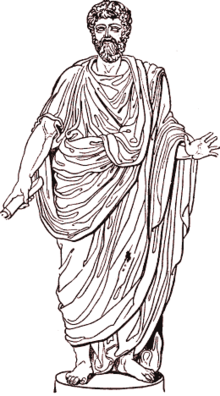 В древнем Риме так назывался один из высших органов государственной власти. В России его учредил Петр Ι в 1711 году, как «правительствующий орган для управления…», в полномочие которого входило «попечение о правосудии, об устройстве  государственных доходов, общем управлении, о торговле и хозяйстве». 
	О каком органе власти идет речь?
Народное собрание
  Сенат
  Синод
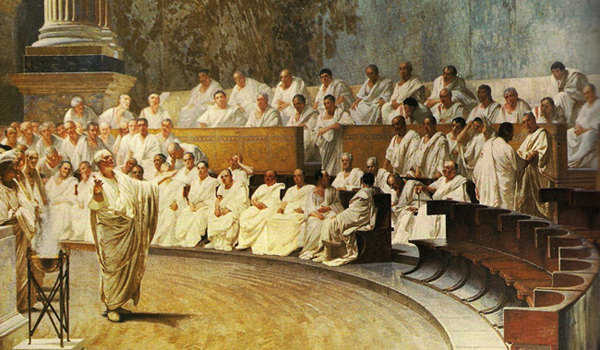 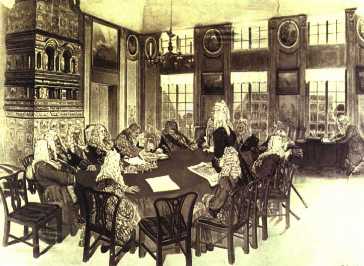 Сенат в Древнем Риме
Правительствующий сенат  России
В Древнем Риме гражданин, пожелавший баллотироваться в органы власти, после внесения его имени в список кандидатов, облачался в тогу и отправлялся на площади и базары, прося поддержку у избирателей. 
	Какого цвета была одежда кандидата?
	 Что символизировал этот цвет? 

  Синяя
  Черная
  Белая
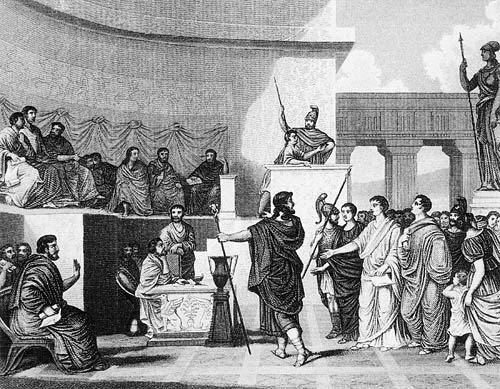 Надев белую одежду, кандидат показывал тем самым, что его совесть чиста и безупречна
Как называлась форма древнерусской демократии, которая стала «прародителем» современных выборов и референдумов, особо развитая и дольше всего просуществовавшая в Новгородской и Псковской республиках Древней Руси?
Вече
  Совет
  Дума
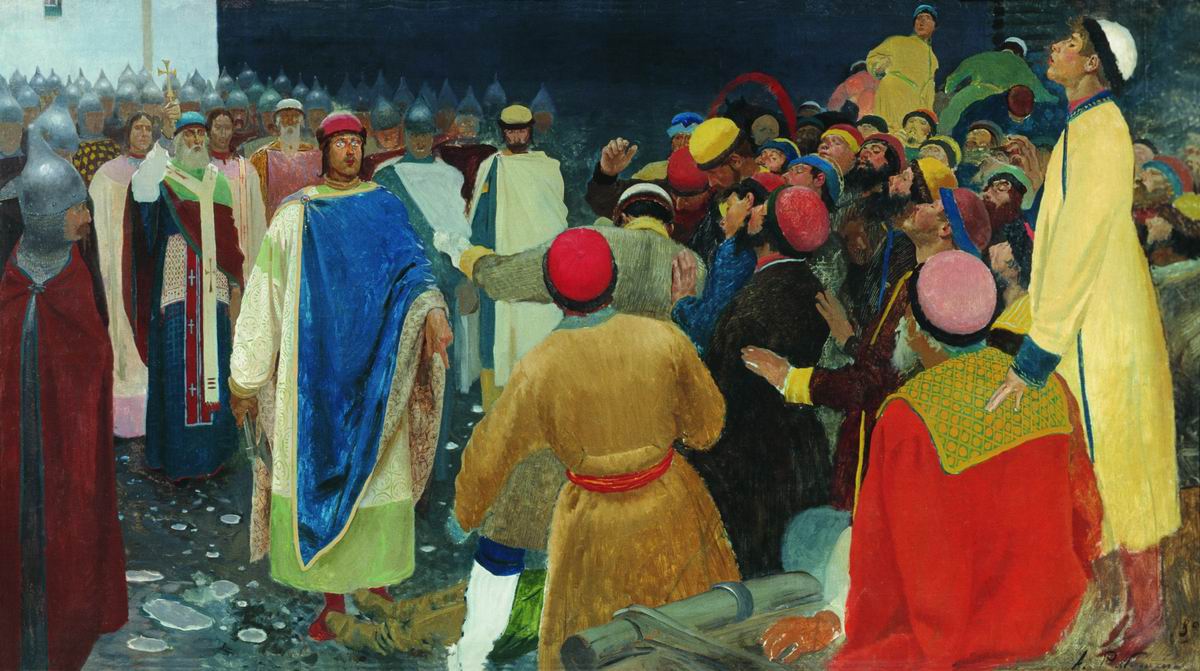 Новгородское вече. Княжеский суд

	Вече - собрание на Руси в 10 – нач. 16 вв. Решало вопросы войны и мира, призывало и изгоняло князей, принимало законы, заключало договоры с другими  землями и т.д.
Кто правил на Руси  в ХIУ – ХУII веках вместе с  князьями и брал на себя правление в период Смуты?


  Государственный Совет
   Совет опричнины
   Боярская дума
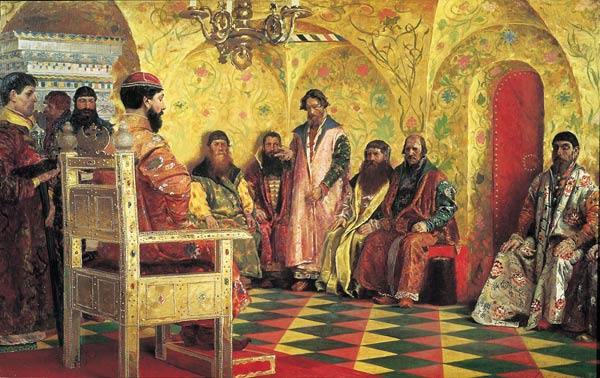 Боярская дума — это высший совет, состоявший из представителей феодальной аристократии. Деятельность боярской думы носила законосовещательный характер. 
	Во времена Смуты фактически всё управление государством осуществляла группировка из 7 наиболее влиятельных членов Боярской думы.  Это боярское правление получило у современников название «семибоярщины».
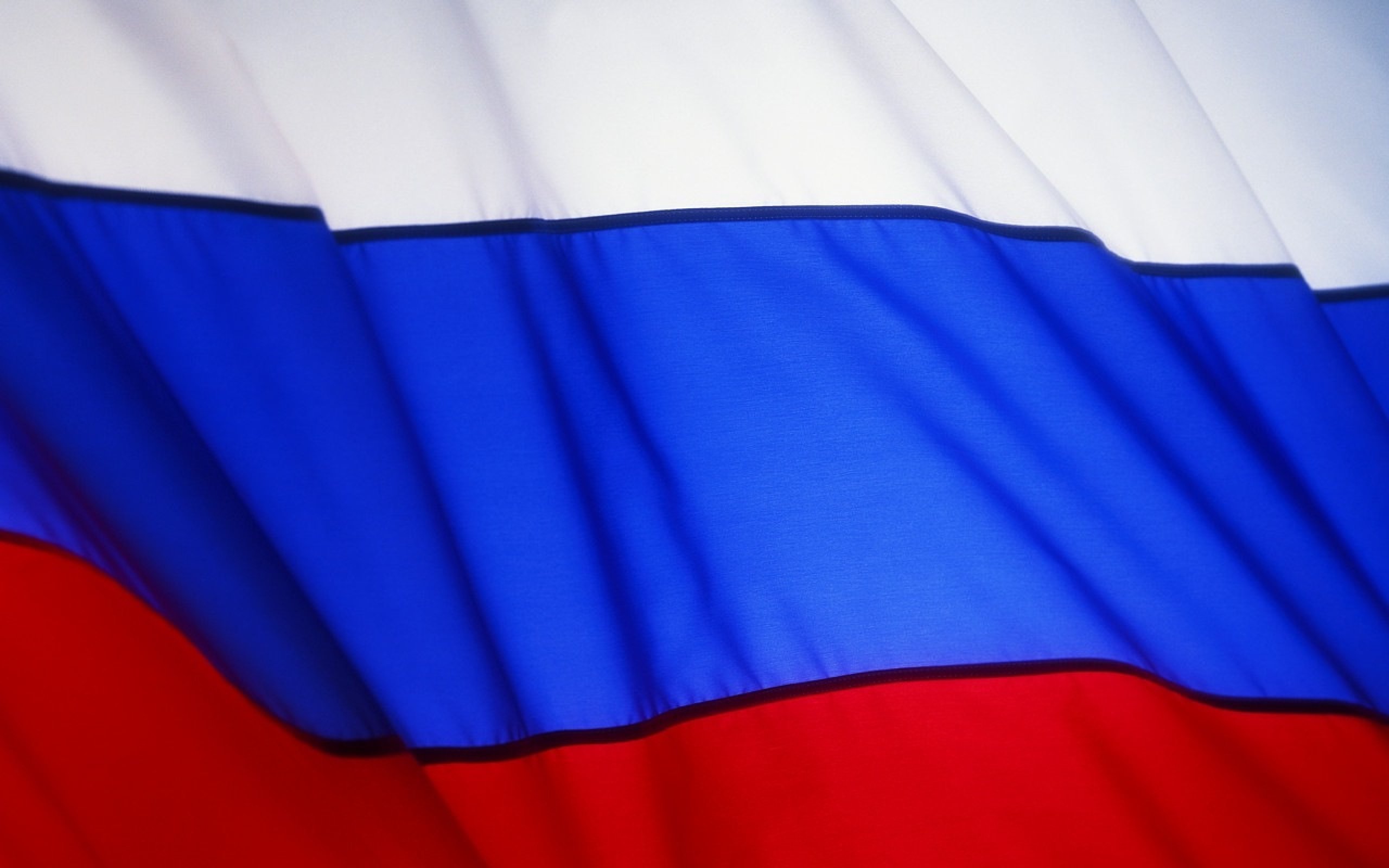 Страница 2 
Азбука избирателя
«Неосведомленность одного избирателя в демократическом обществе наносит ущерб безопасности всех»
 Джон Кеннеди
Политические афоризмы
Политические афоризмы
Литературные герои -  избиратели
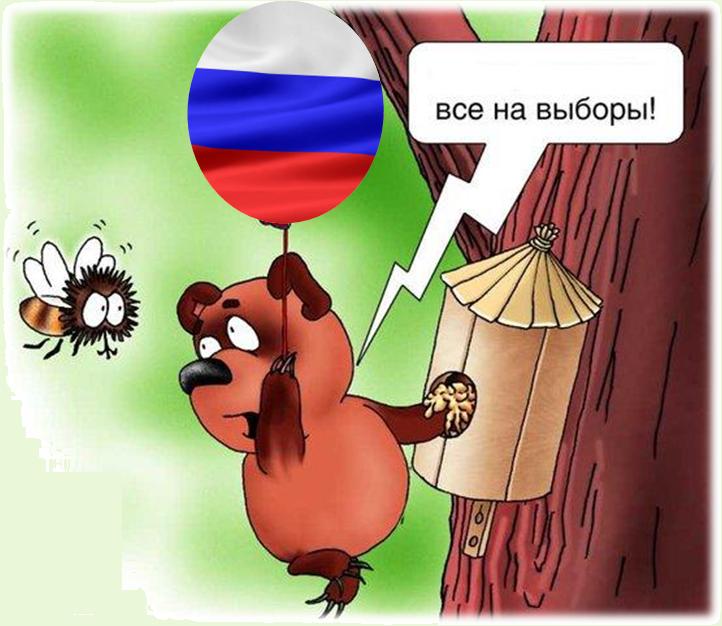 Викторина
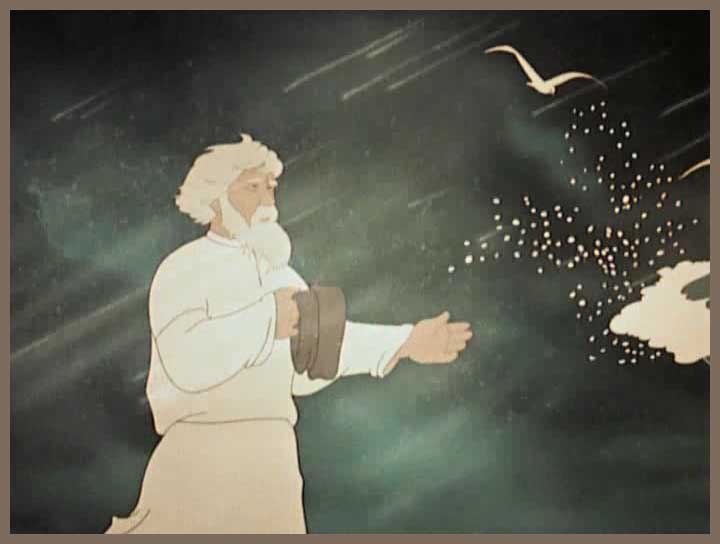 Ситуация тут не простая – 
Дворянка приказала столбовая,Чтобы взял старик её паспортИ один шагал на участок.Ничего сама сделать не хочет,Издевается лишь и хохочет.Он давно привык с нею мучиться…А сегодня, скажите, что получится?
Неужто Чичиков? Да он.Ах, душка, его лицо, его глаза и уши,Не появлялся в городе давно.Он мертвые скупал в деревне души.Взял бюллетень, в кабину прошагал 
Походкой чинною, как будто генерал.Кандидаты в президенты приглянулись оба,И он без всякой зависти и злобы,Решив, что никого не обесславил,Напротив каждого по крестику поставил.Раскланялись ему со всех сторон…Да вот не знал, что зря старался он.А вы ответьте мне, а почему?Что надо было объяснить ему?
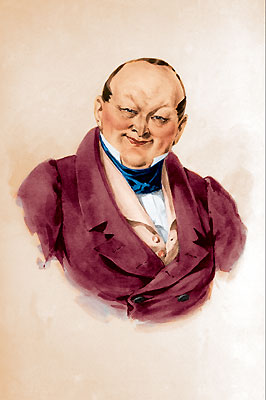 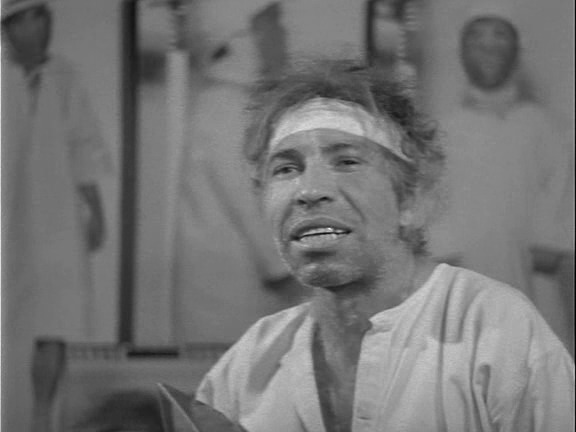 Наш Полиграф – не доктор и не граф,И не кончал он университетов,Но он решил: Ничуть не меньше прав есть у него. И заявил об этом.Пришел в комиссию и требует совета:Пущай расскажут мне про кандидатов!Кто уваженья заслужил? Кто нет?И должен обходиться без мандатов, Чтоб кому попадя, он крестик не  поставил.А может, он совсем не знает правил?
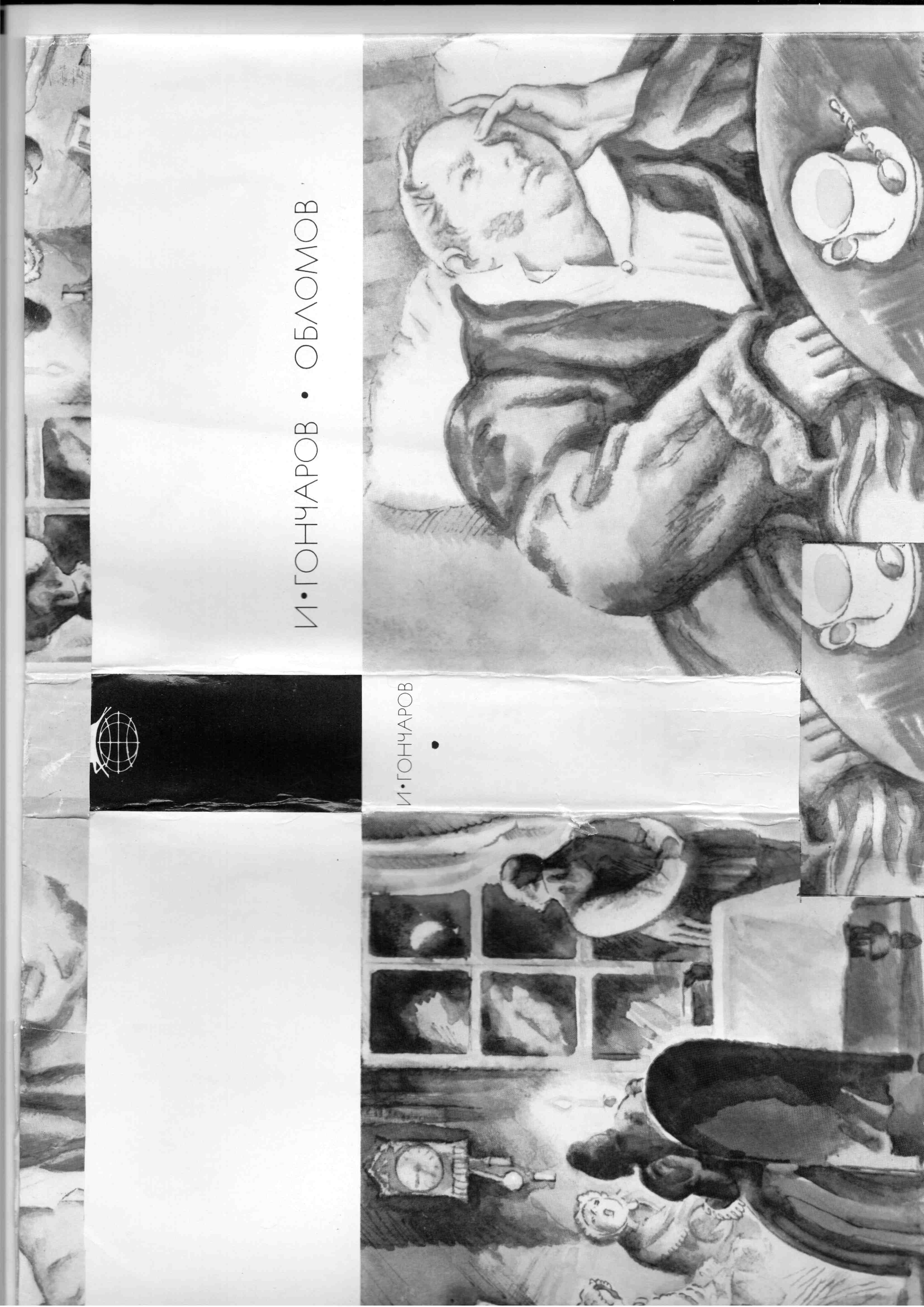 Он не против был бы голос свой отдать, Да с дивана уж давно не может встать:Ломит кости, голова болит опять.Видно, будут без него голосовать.Может, есть какой-то выход или нет?Вы подумайте и дайте мне ответ!
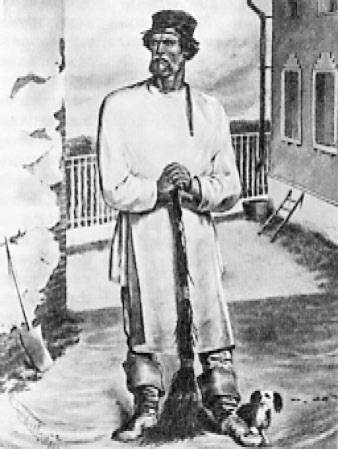 Он глух и нем, но выбор сделать хочет. Нарядный на участок он приходит,Заходит в зал, находит нужный стол,Он просит бюллетень, как все, хлопочет, Он о рождении свидетельство приносит,Чтоб было все всерьез…Его комиссия в кабину не пускает.Чего ей, интересно, не хватает?
Он слаб и стар, и немощны движенья.Он написал последнее сказанье,Хотя глаза уже от напряженья,Почти не видят… Просто наказанье.Однако понимаем мы отлично,Судьба Руси святой ему небезразлична.Только буквы и строчки сливаются…Комиссия помочь, конечно, рада,Но знает – это делать ей не надо.Что делать старцу, надо выход отыскать.И если не помочь, то подсказать?
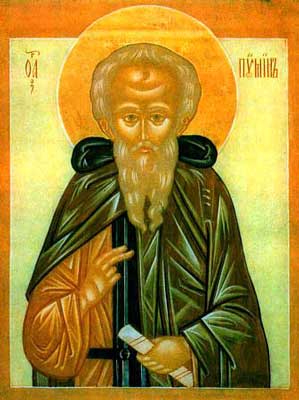 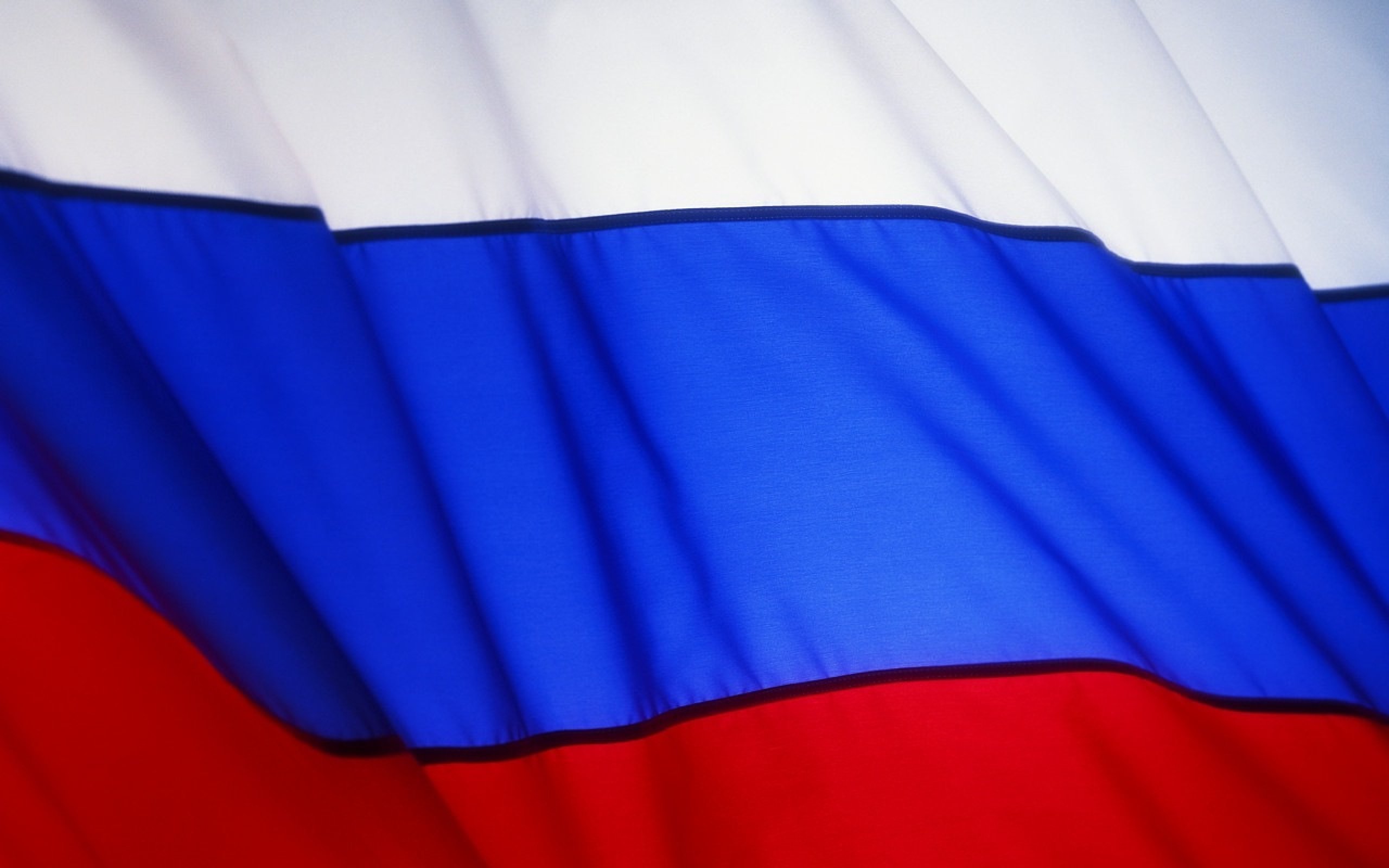 Страница 3 
Выборы президента
«Плохие власти выбираются 
хорошими гражданами… 
не участвующими в голосовании» 

Джордж Нейтан
Это интересно
Занимательно о президентах
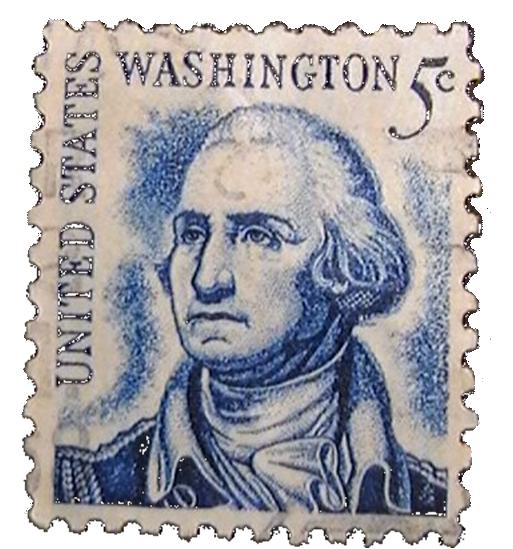 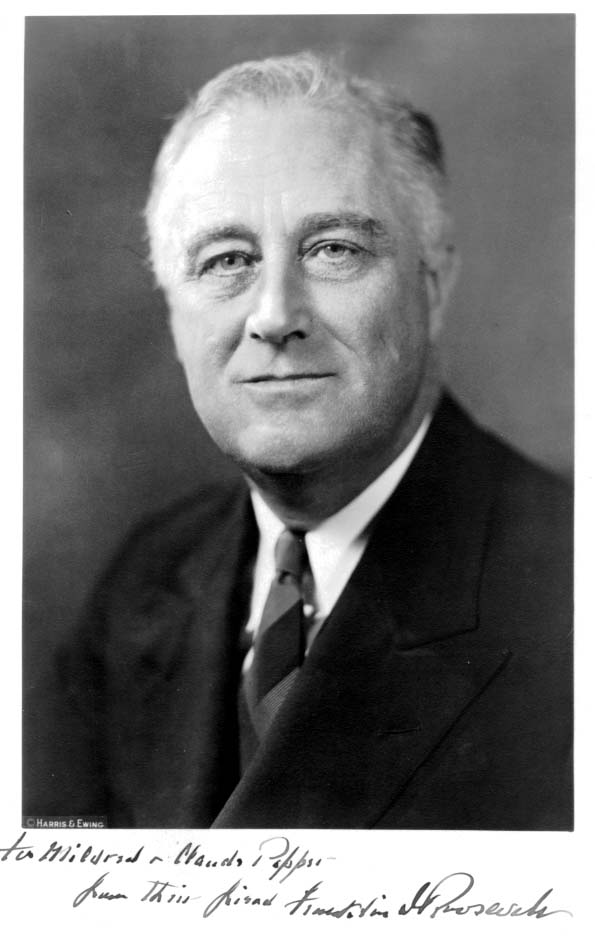 Франклин Делано 
Рузвельт
 (1933-1945)
Джордж Вашингтон 
(1789-1797) –
 первый президент США
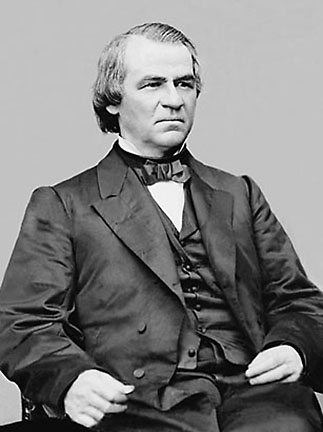 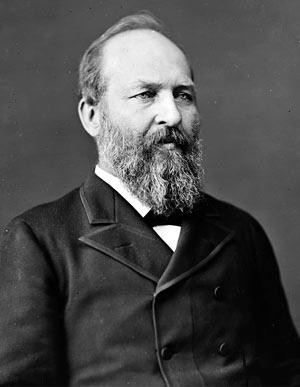 Джеймс Гарфилд 
(март-сентябрь 1881)
Эндрю Джонсон 
(1865-1869)
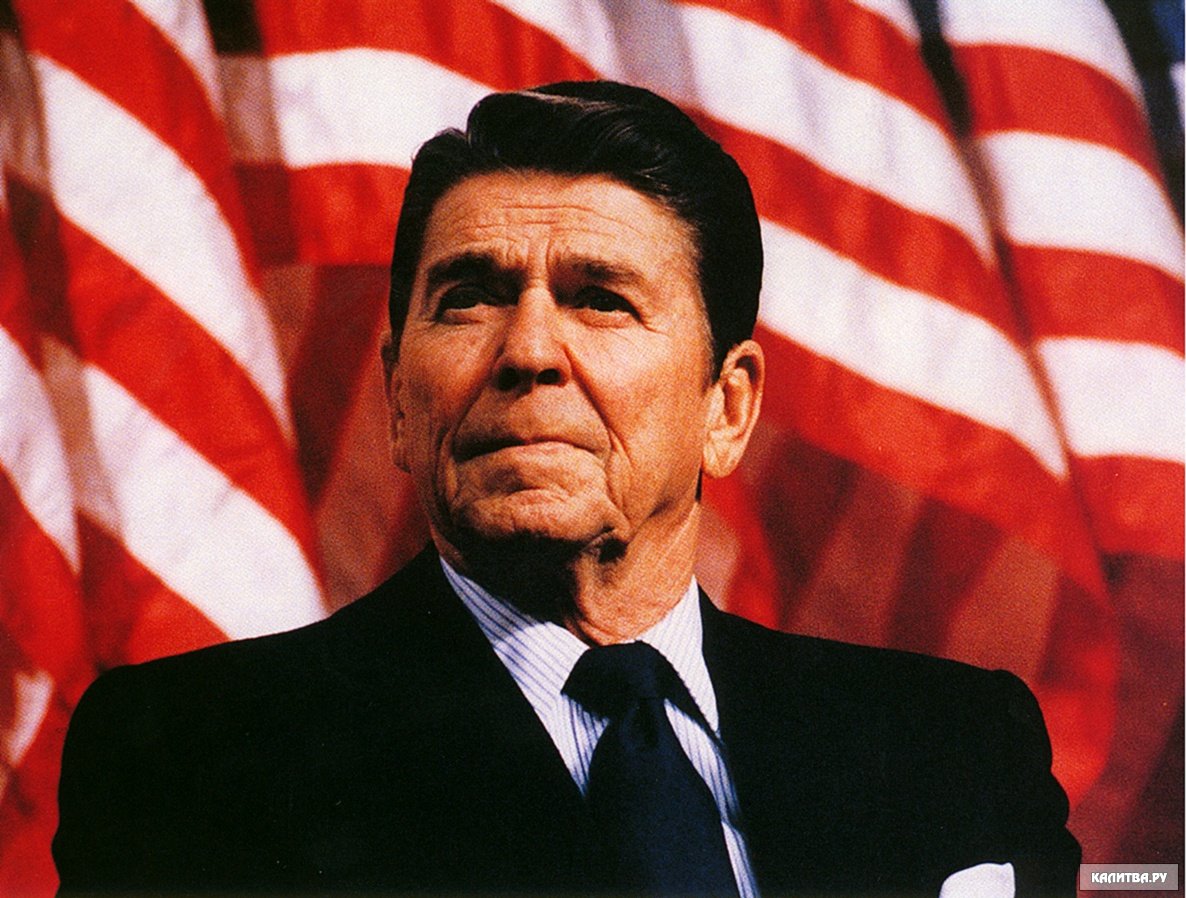 Рональд Рейган 
(1981-1989)
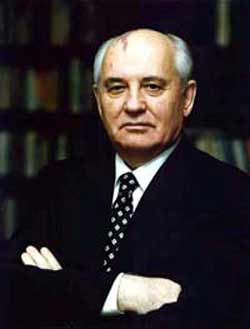 Михаил Горбачев – первый и последний президент СССР 
(15 марта 1990 – 
25 декабря 1991)
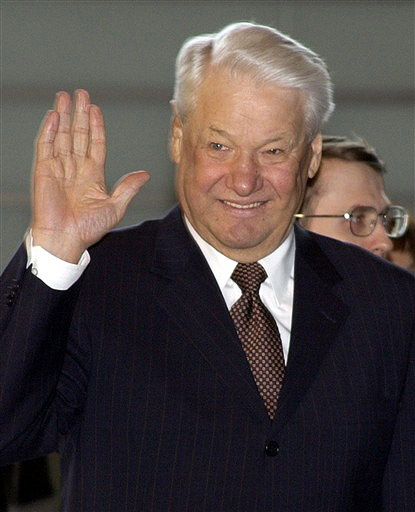 Борис Ельцин стал первым президентом РФ 
(10 июля 1991-
12 декабря 1999)
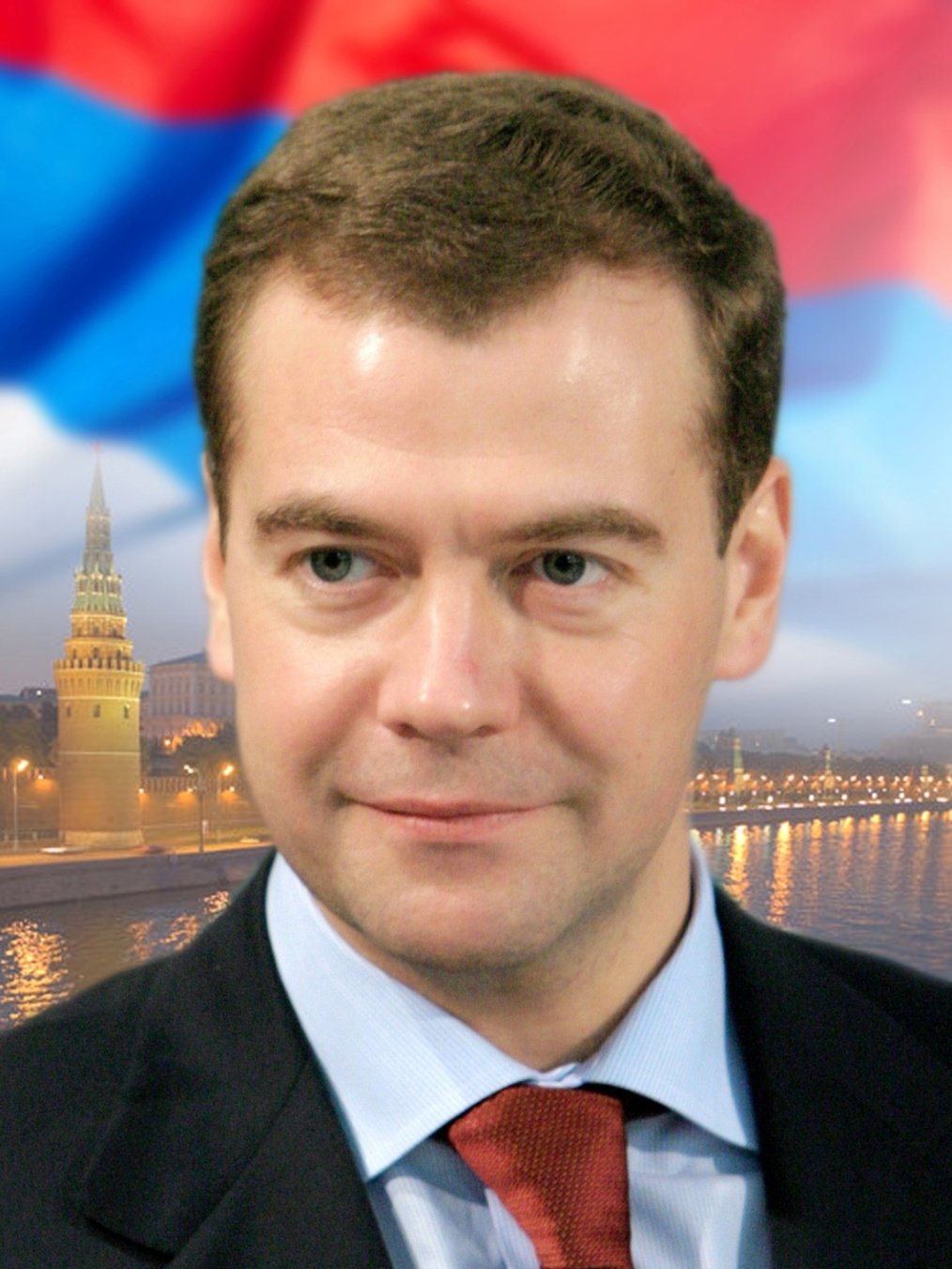 Президент РФ 
Дмитрий Медведев – самый молодой глава российского государства за последние 100 лет
Кандидаты на должность Президента Российской Федерации в 2018 году:
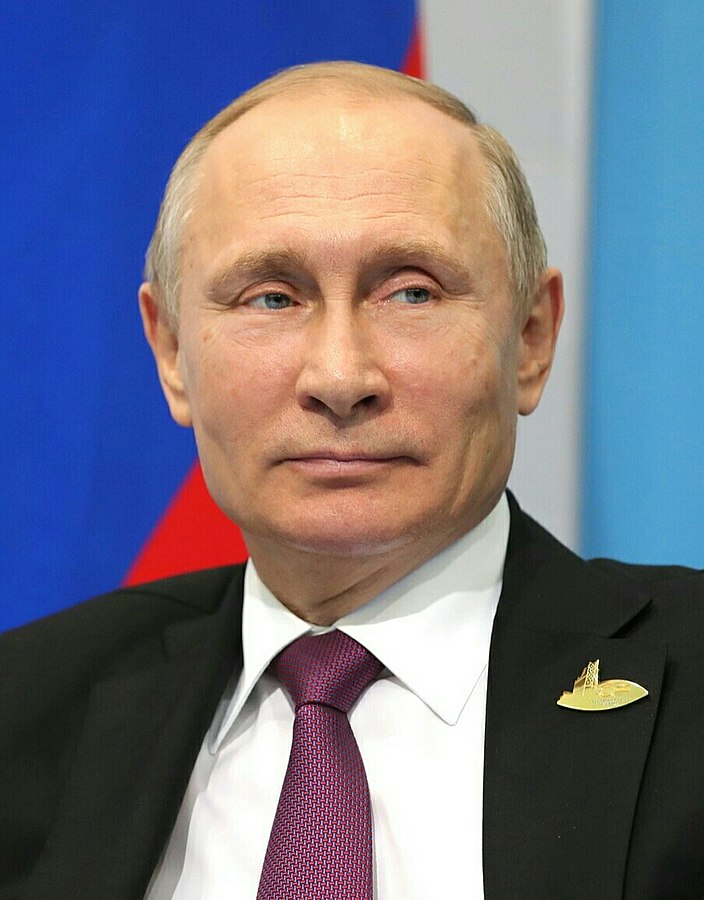 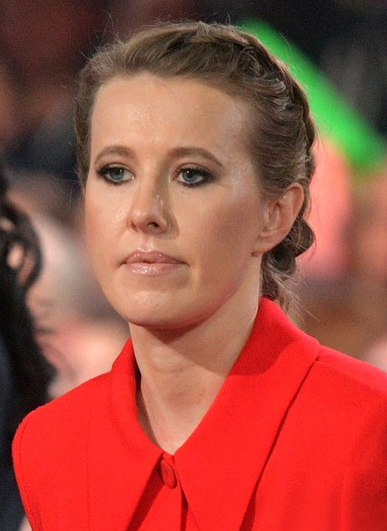 Ксения СобчакВозраст: 36 лет
Владимир ПутинВозраст: 65 лет
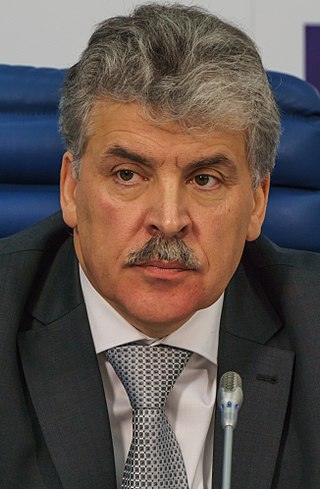 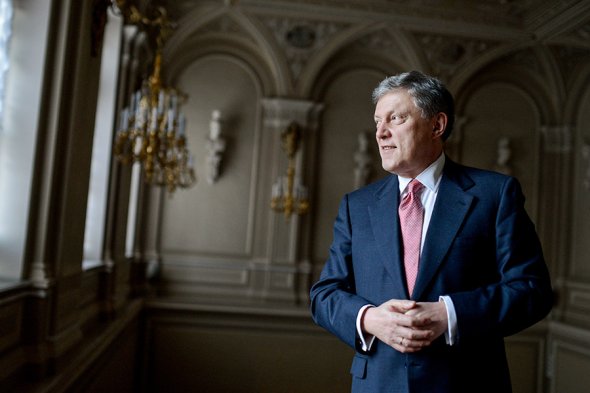 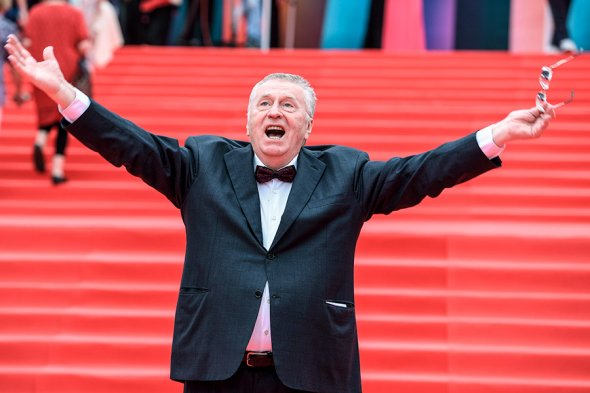 Владимир Жириновский
Возраст: 71 год
Григорий Явлинский
Возраст: 65 лет
Павел Грудинин
Возраст: 57 лет
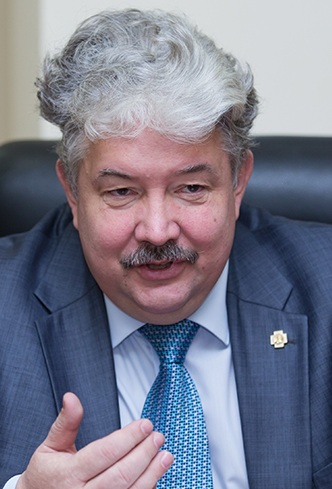 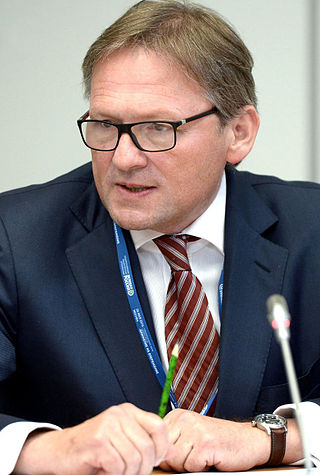 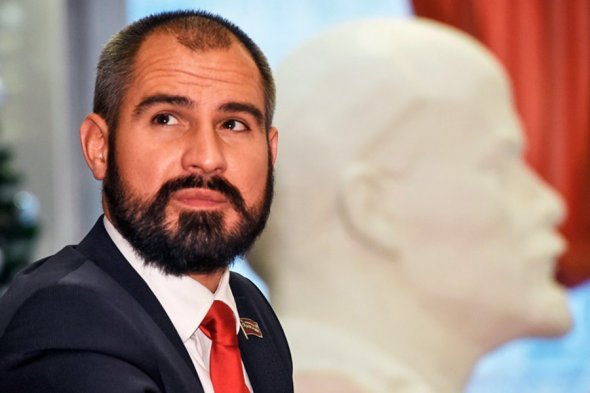 Бабурин Сергей
Возраст: 59 лет
Борис Титов
Возраст: 57 лет
Максим Сурайкин
Возраст: 39 лет
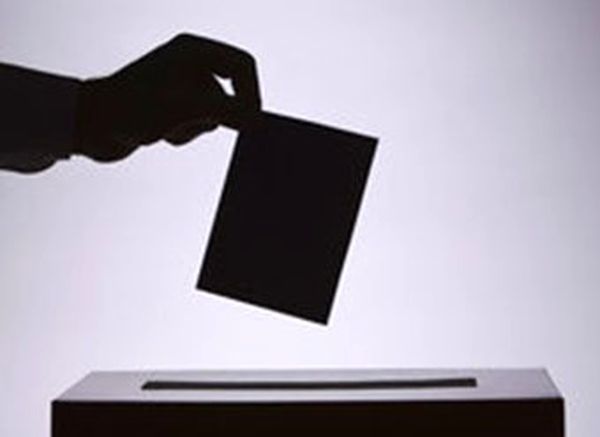 Я выбираю президента
Викторина
Что означает термин «президент»?

 Идущий вперед
 Сидящий впереди
 Стоящий впереди
В какой стране зародился институт президентства?

 В Англии
 Во Франции
 В США
В каком году в РФ был введён институт президентства? 

 1988 
 1991
 1996
В каком возрасте вы можете стать кандидатом на пост президента РФ? 

 18 лет 
 21 год 
 35 лет
Президентом Российской Федерации может быть избран гражданин Российской Федерации, постоянно проживающий в Российской Федерации не менее…

 10 лет 
 15 лет 
 20 лет
Какой процент от принявших участие в голосовании должен набрать кандидат в президенты РФ, чтобы победить на выборах? 

 30% 
 более 50 % 
 75%
Как в официальных документах пишется слово «президент», если оно употребляется для обозначения главы РФ?

Жирным шрифтом
С прописной буквы
Всеми прописными буквами
Как называется ежегодное обращение Президента к стране, которое определяет основные направления внутренней и внешней политики?
Послание 
Наставление 
Разъяснение
Кто из глав нашей страны по своей основной профессии был строителем?
Д.А. Медведев
Б.Н. Ельцин
В.В. Путин
Когда В.В. Путин был избран на свой первый президентский срок?
26 марта 2000 года 
14 марта 2004 года 
7 мая 2008 года
Как называется ежегодная телепередача, в ходе которой президент, а ранее премьер-министр Российской Федерации Владимир Владимирович Путин отвечает на вопросы населения России?
Круглый стол с Владимиром Путиным 
Прямая линия с Владимиром Путиным 
«Что? Где? Когда?» с Владимиром Путиным
Какой вид спорта пока ещё не освоен Владимиром Путиным?
Дзюдо 
Фигурное катание
Хоккей
Президент Путин принял участие в проекте «Полет надежды». Он полетел во главе стаи стерхов (белых журавлей), выращенных в неволе, чтобы показать им маршрут перелета. На чем летел Владимир Путин?
На воздушном шаре
На дельтаплане
На вертолёте
Какие по счету президентские выборы РФ состоятся в марте 2018 года?
Пятые
Шестые
Седьмые
На сколько лет будет избран Президент Российской Федерации в 2018 году?
На 5 лет
На 6 лет
На 4 года
Сколько сроков подряд можно быть Президентом РФ?
Один 
Два 
Нет ограничений
Как называется отказ граждан от участия в выборах и политической деятельности?
Бойкот
Абсентеизм
Нигилизм
Какой знак нужно нанести в квадрат бюллетеня напротив фамилии выбираемого кандидата?
Крестик
Галочку
Любой знак
Как называется торжественная процедура вступления в должность главы государства –Президента?
Инициализация
Инаугурация
Импичмент
Как называется официальная и торжественная клятва в верности Президента?
Обращение
Присяга
Гарантия
С какого момента избранный Президент вступает в должность?
После объявления результатов голосования
С момента принятия присяги
На следующий день после выборов
Это правильный ответ!
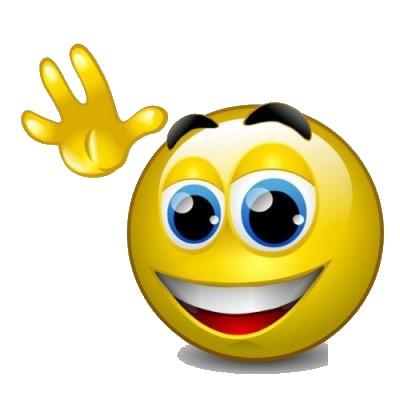 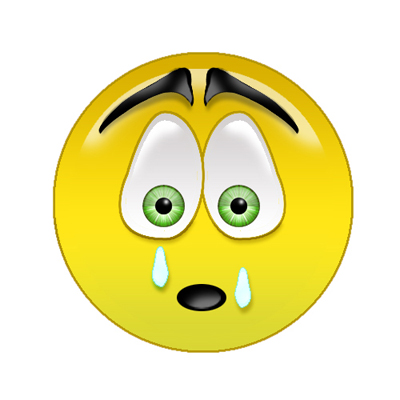 Вы ошиблись!
Спасибо за внимание!
Презентацию подготовила: библиотекарь Курлекской сельской библиотеки Татьяна Анисимова